MBUG 2013
Session Title: Banner Finance – Travel and Expense Management
Presented By: Chris Eby
Institution: Ellucian
September 17, 2013
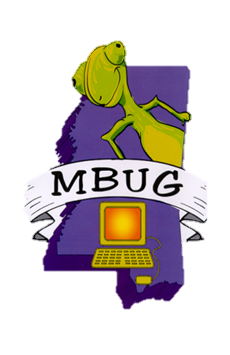 Session Rules of Etiquette
If you are expecting a call please turn up your cell phone…I speak loudly!!
If you must leave the session early, don’t worry about being noisy, the presenter is already disturbed
Please have side conversations during the session – we are trying to promote discussion
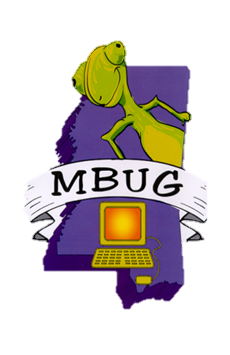 Banner Travel & Expense Management
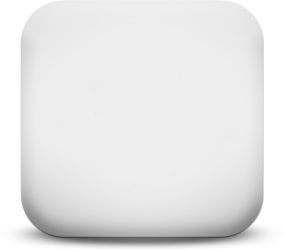 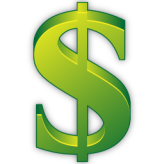 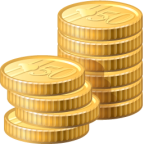 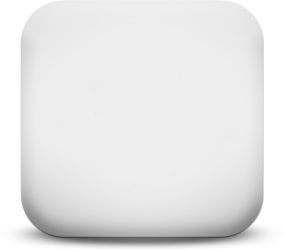 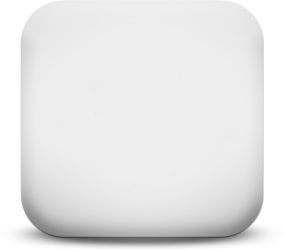 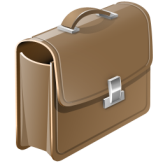 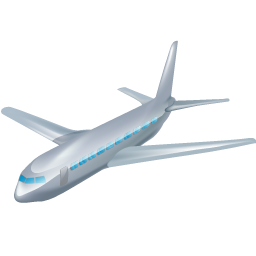 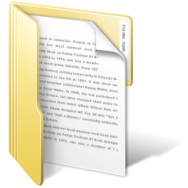 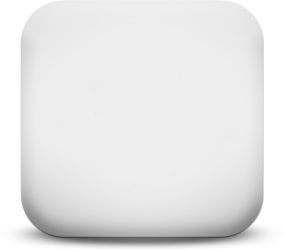 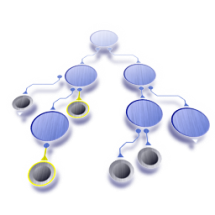 Banner Finance
Travel & Expense
Luminis
Document
Management
Workflow
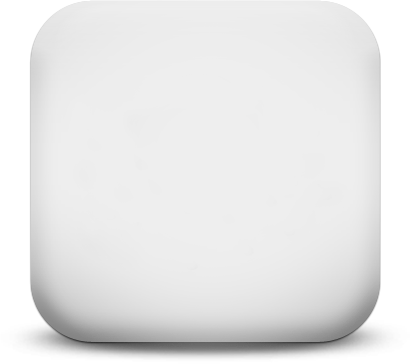 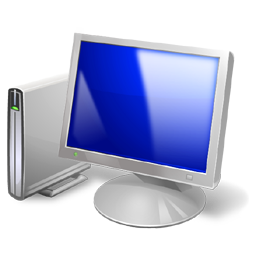 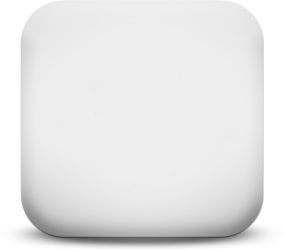 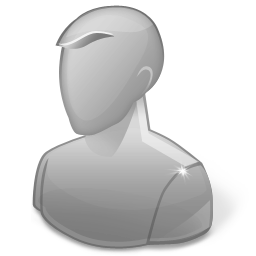 3
Integration
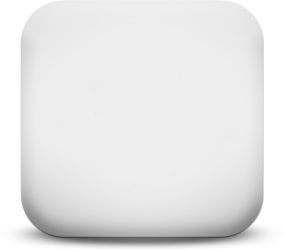 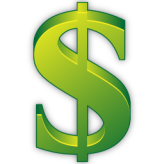 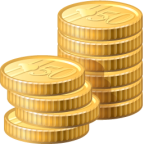 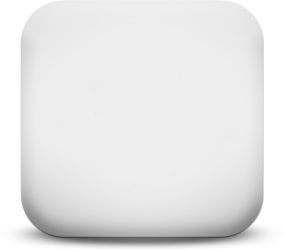 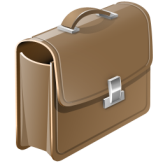 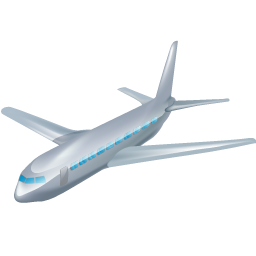 Banner Finance
Travel & Expense
User Identification
Approval
History
Vendor
Creation
FOAPAL
Validation
Encumbrance
Posting
Encumbrance Liquidation
Payment
Generation
Budget
Checking
Invoice
Creation
4
Delivered enhancements
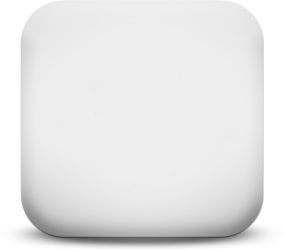 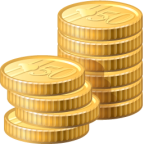 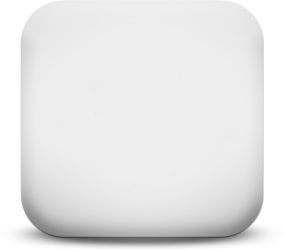 Cash
Advance
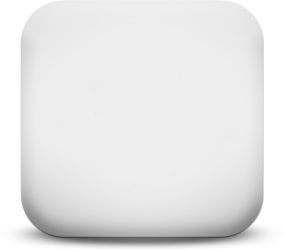 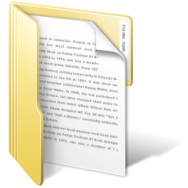 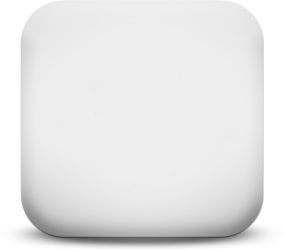 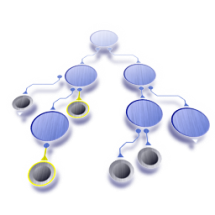 Per Diem
Processing
Delegates
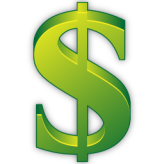 Tax
Processing
Multi-
Currency
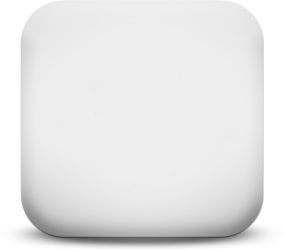 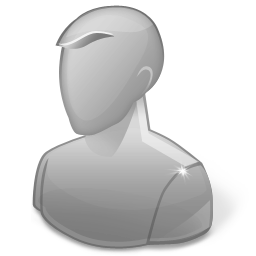 5
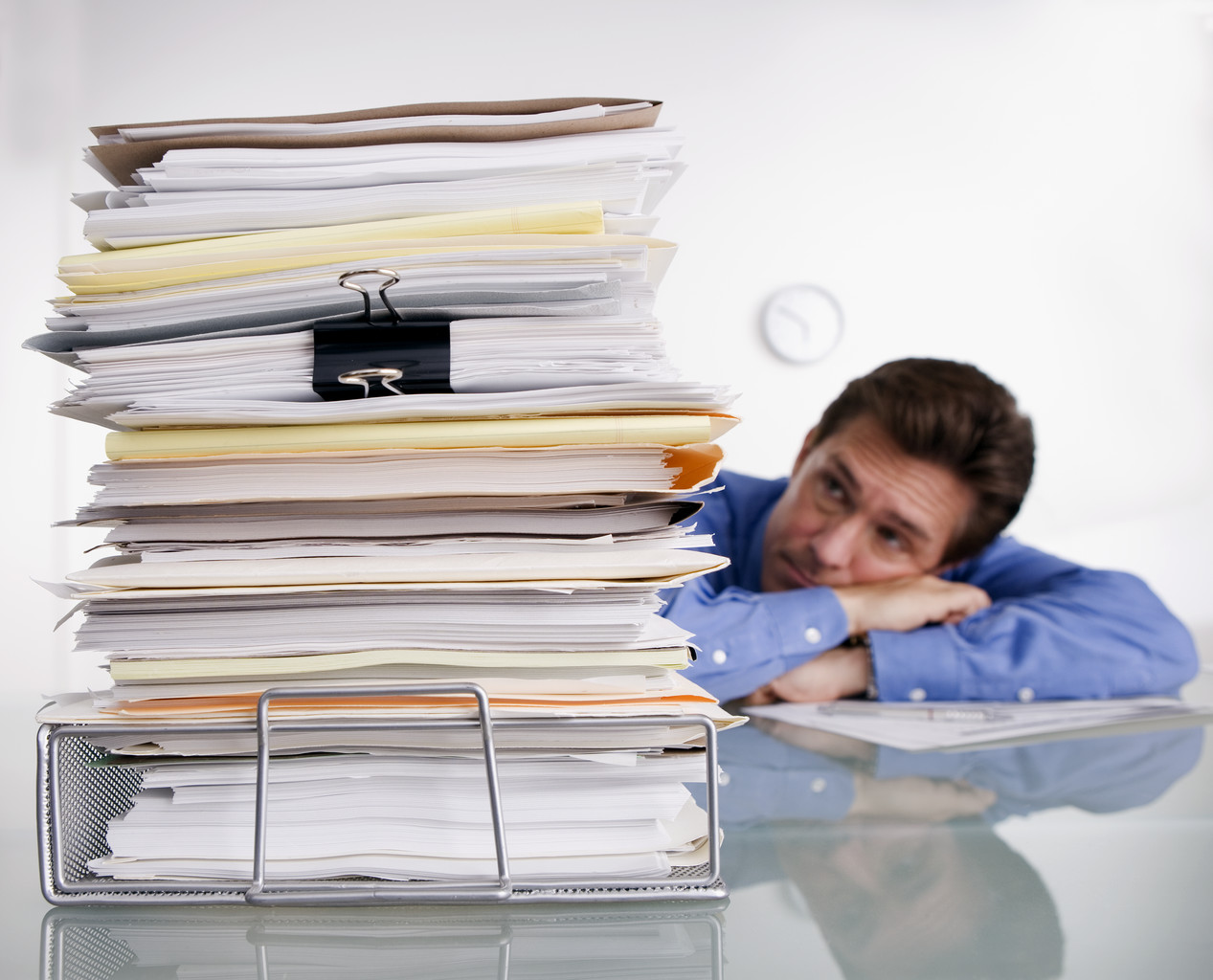 Paper Everywhere!
$31.00
7
$15.00
8